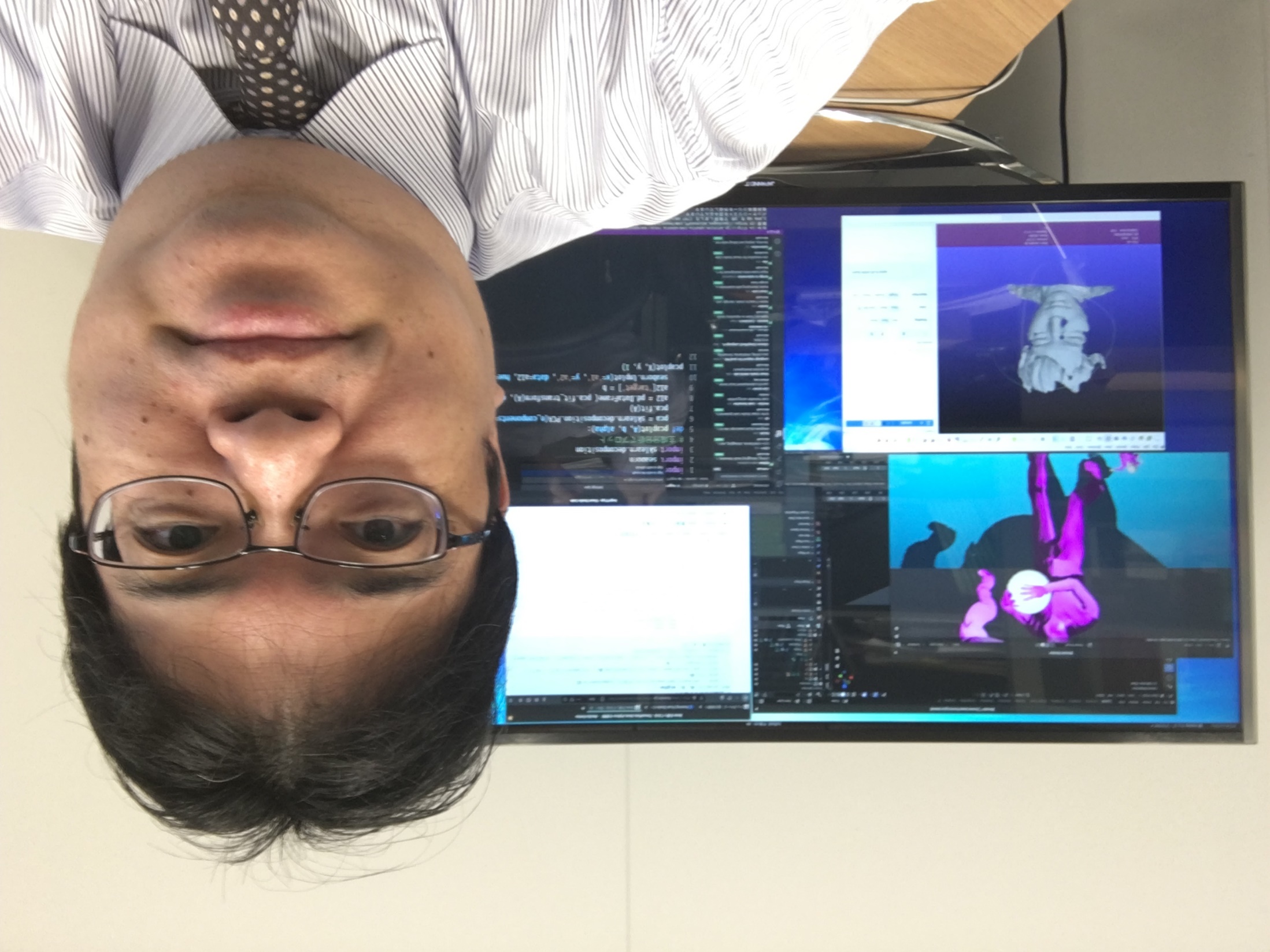 rd-10. オブジェクトのセーブとロード
データサイエンス演習
（R システムを使用）https://www.kkaneko.jp/cc/rd/index.html
金子邦彦
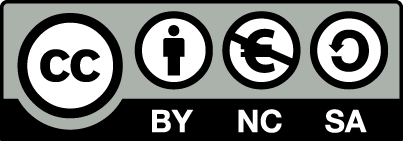 1
ワークスペースのロード
試しに RStudio を、一度終了してみる（わざと「Don't Save」）




もう一度 RStudio を起動してロード
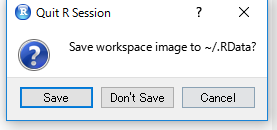 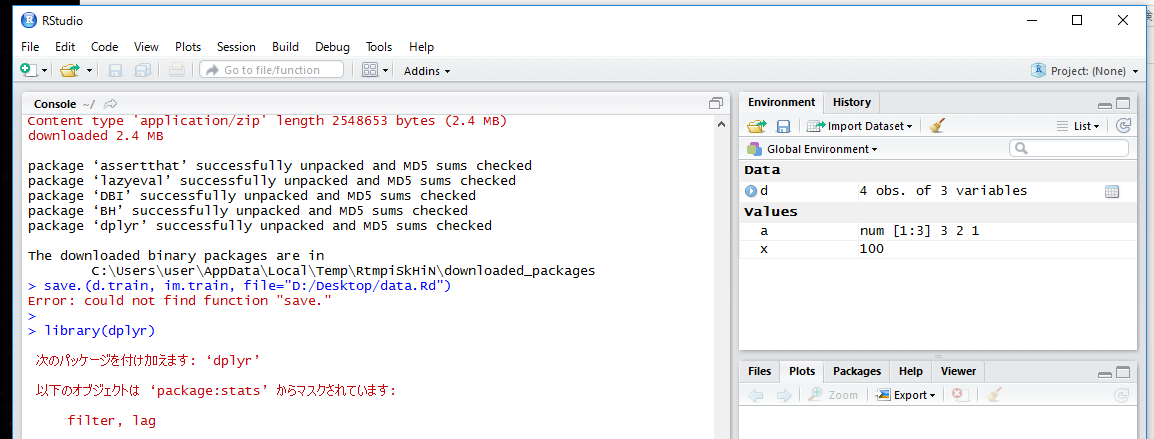 わざと RStudio のワークスペース
保存機能を使わない
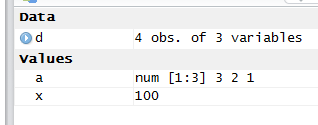 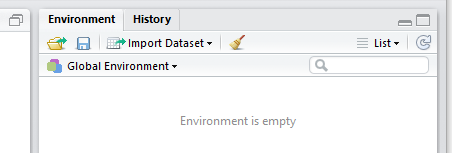 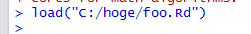 load("C:/hoge/foo.Rd")
「Environment」に復活
「Environment」に
残っていない
ロード
2
セーブする理由
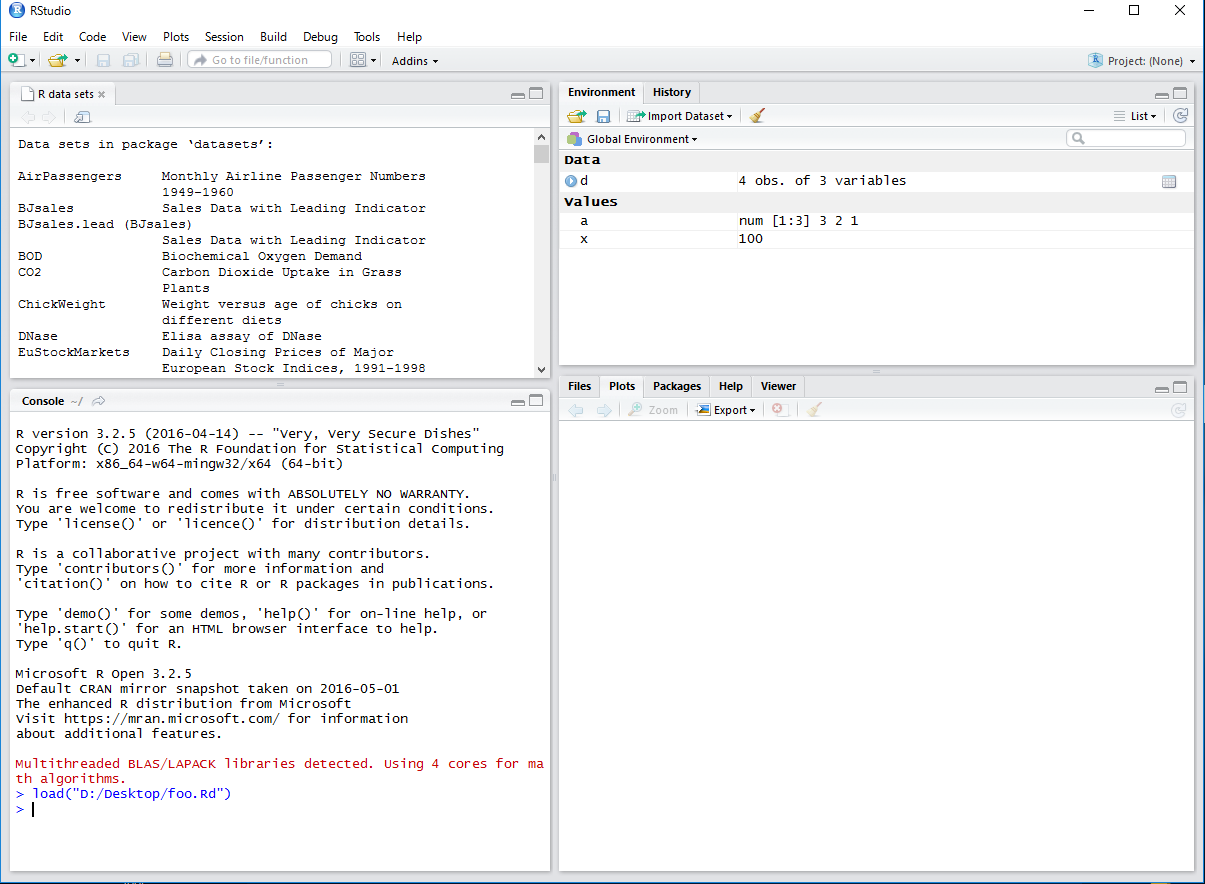 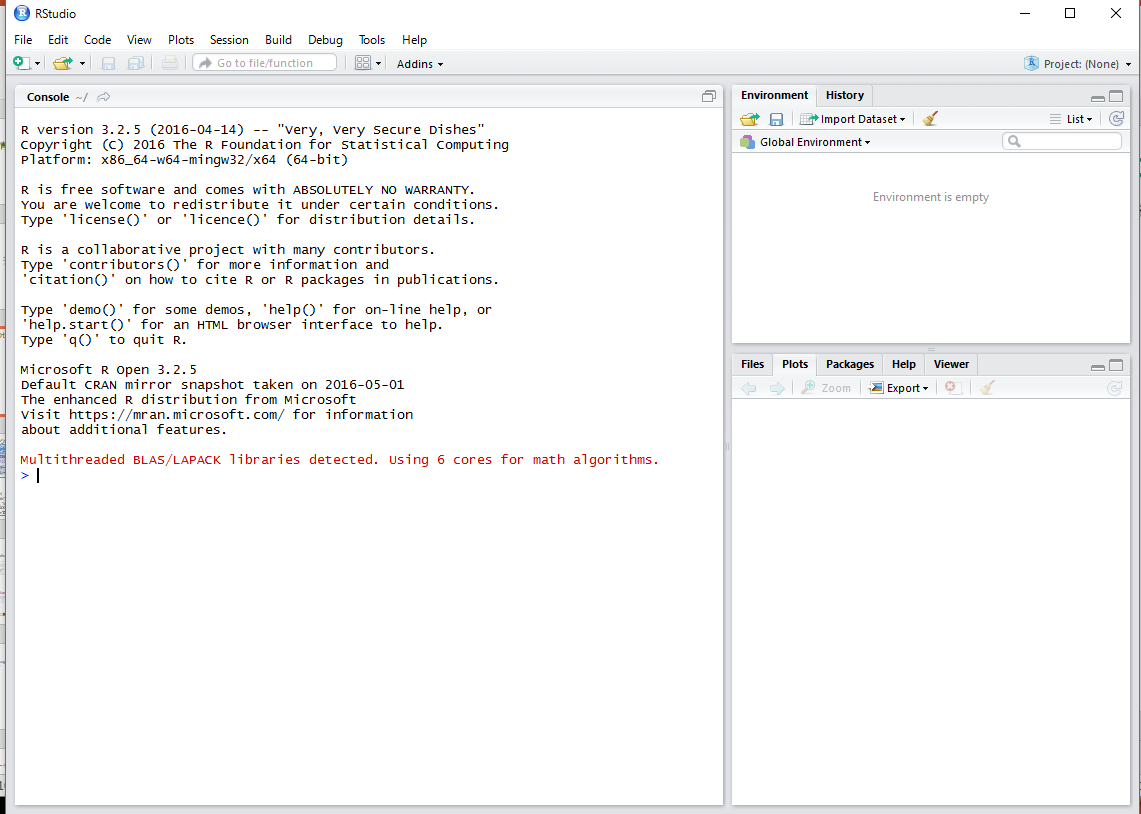 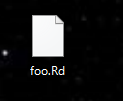 他のパソコンで取り込みたい場合
※ ワークスペースには、最新の値しか残っていない．
　ある時点のオブジェクトを保存しておきたいときは、
　セーブが便利．
3
オブジェクトのセーブとロード
セーブ（保存）
◆セーブしたいオブジェクトの
オブジェクト名を指定（複数可）
◆ファイル名、ディレクトリ名
も自由に設定可能（但し日本語
は避ける）
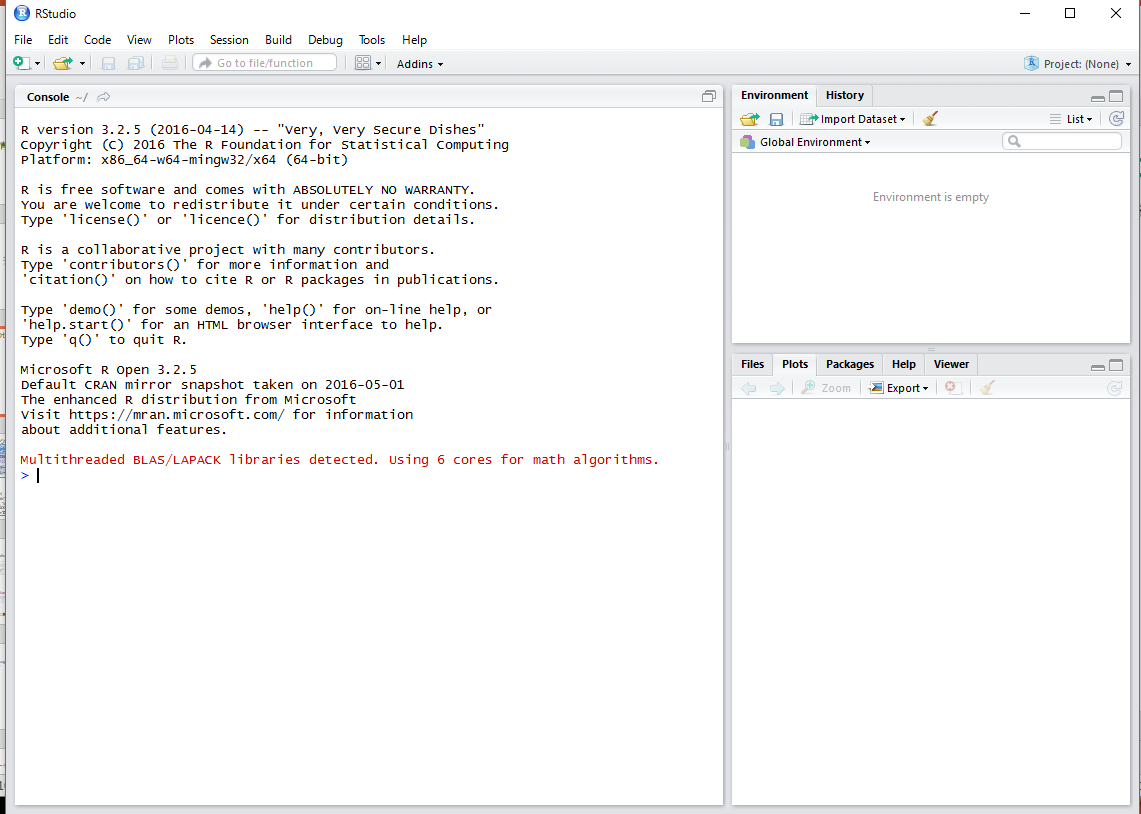 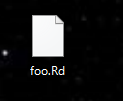 ロード
◆ファイル名、ディレクトリ名
を指定
Rシステム
◆　オブジェクトはワークスペース中にある
◆　RStudio にはワークスペースの保存機能がある
4
save
library(dplyr)
x <- 100
a <- c(3, 2, 1)
d <- data_frame(
    name=c("apple", "rose", "rose", "tomato"), 
    color=c("red", "white", "pink", "red"), 
    price=c(100, 400, 200, 40) )
save(x, a, d, file="C:/hoge/foo.Rd")
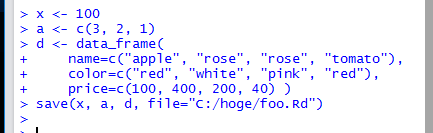 ※ 「C:/hoge」のところは、作業用の
ディレクトリ名に読み替え
（すでに存在し、書き込み権限の
あるディレクトリ）
5
ワークスペース内のオブジェクトの破棄
remove(＜オブジェクト名＞)
により、ワークスペース内のオブジェクトを破棄できる
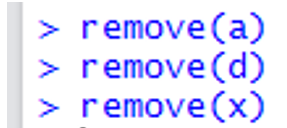 remove(c) では、
存在しないオブジェクト c を
指定しているので、
警告メッセージが出る
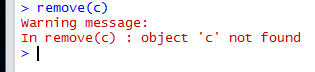 6